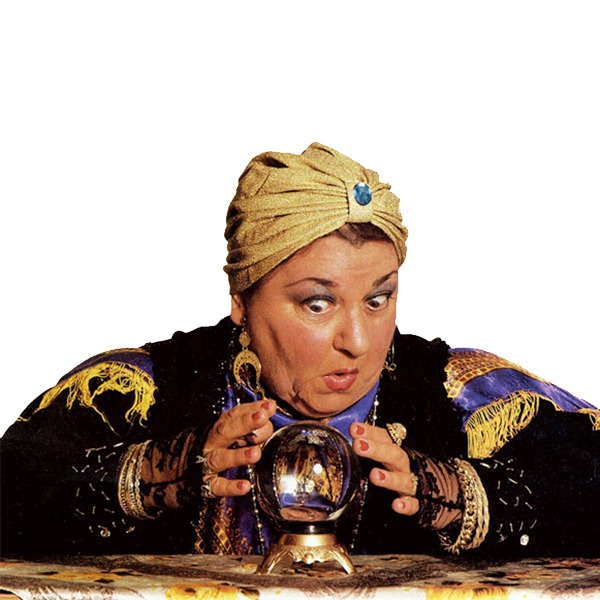 Velkommen til Aktiemarkedet
Hvordan sover du roligt om natten som investor!
[Speaker Notes: Strategi lyder så smart – men er så vigtg. Uden strategi bliver du fanget i følelser  og du kommer til at bruge unødig energi. Hvorfor tidshorisont vigtig ? Fordi aktier performer over tid. Specielt index. Køb ved fald i udvalgte aktier indeks – men køb ikke en faldende kniv- køb aktier der er i stigende trend. Sælg ud ved store stigninger – aldrig noget forkert i at tage lidt gevinst. Tid ? Afhænger af om du ligger i enkelt aktier – eller index mm . Vælg evt aktier med lav volatilitet – hvordan ser det du – høj vol – mindre position – lav vol høj pos.]
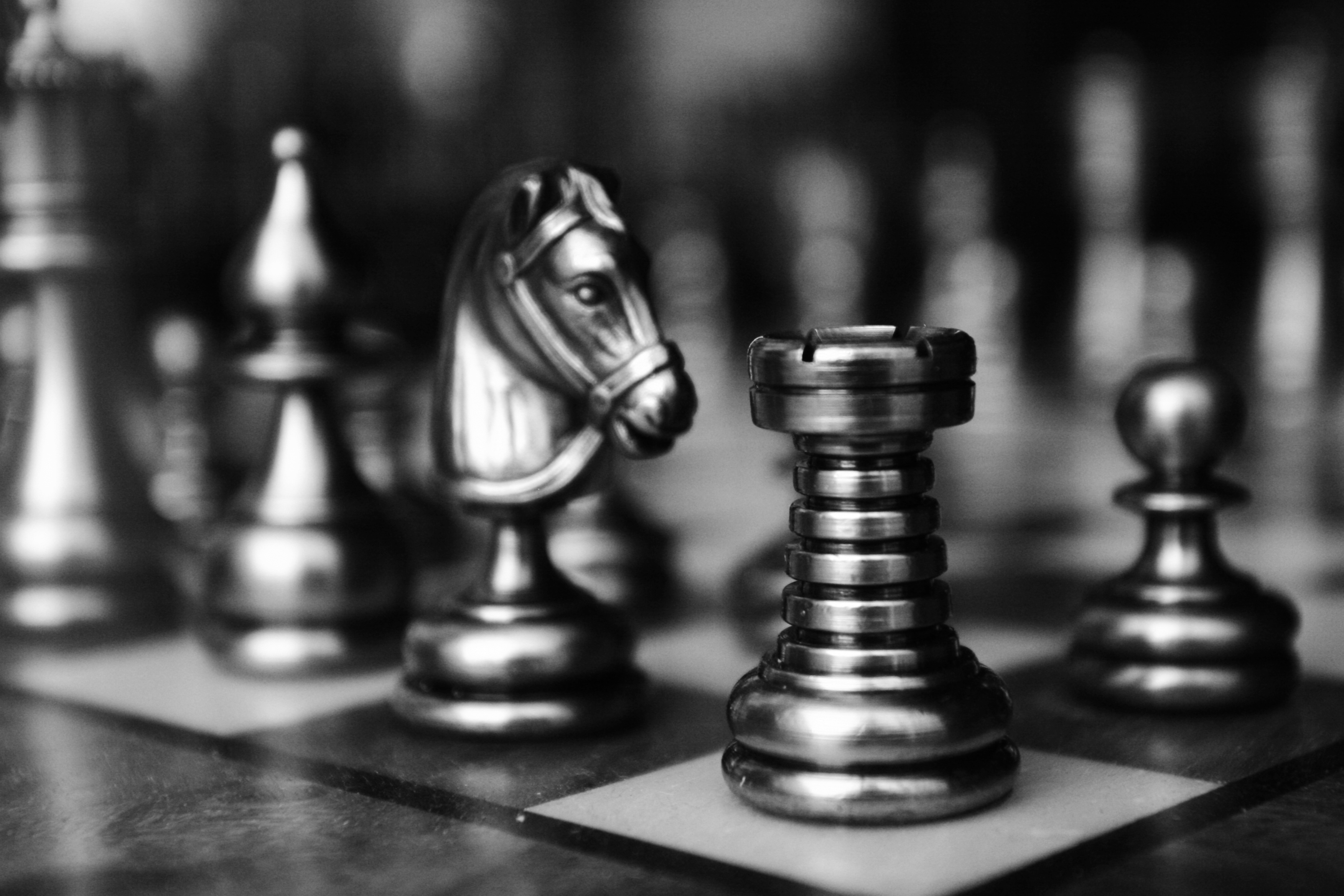 Strategi!!
- DU UNDGÅR PANIKLØSNINGER
- DU UNDGÅR AT HANDLE PÅ OVERSKRIFTER
- DU HOLDER DIG TIL EN LANGSIGTET STRATEGI
- DU KENDER DIN TIDSHORISONT OG INVESTERER UD FRA DEN
- DU OPTIMERER DINE INVESTERINGER
- DU UNDGÅR STORE TAB
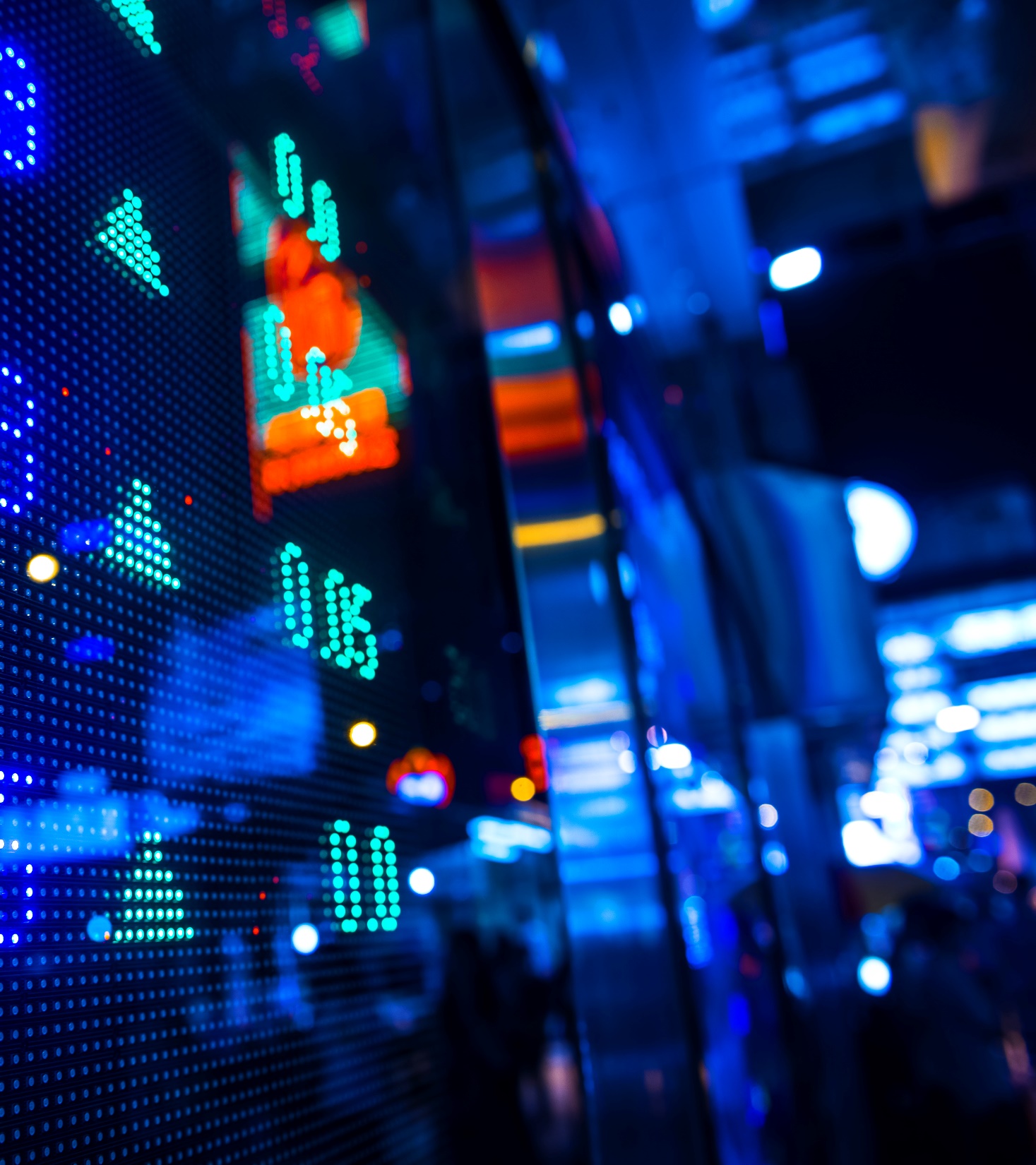 STRATEGI EKSEMPEL
- START ALTID MED KUN AT INVESTERE FOR 50/75 PCT AF FULDE BELØB
- ENKELT AKTIER KRÆVER MERE TID
- INVESTER BREDT – FINDES FORSKELLIGE PRODUKTER
- ALDRIG ALLE ÆG I SAMME KURV
- INVESTER UD FRA DIN RISIKO PROFIL – FORSIGTIG/RISIKOVILLIG
- ALDRIG FOR MANGE AKTIER I SAMME SEKTOR
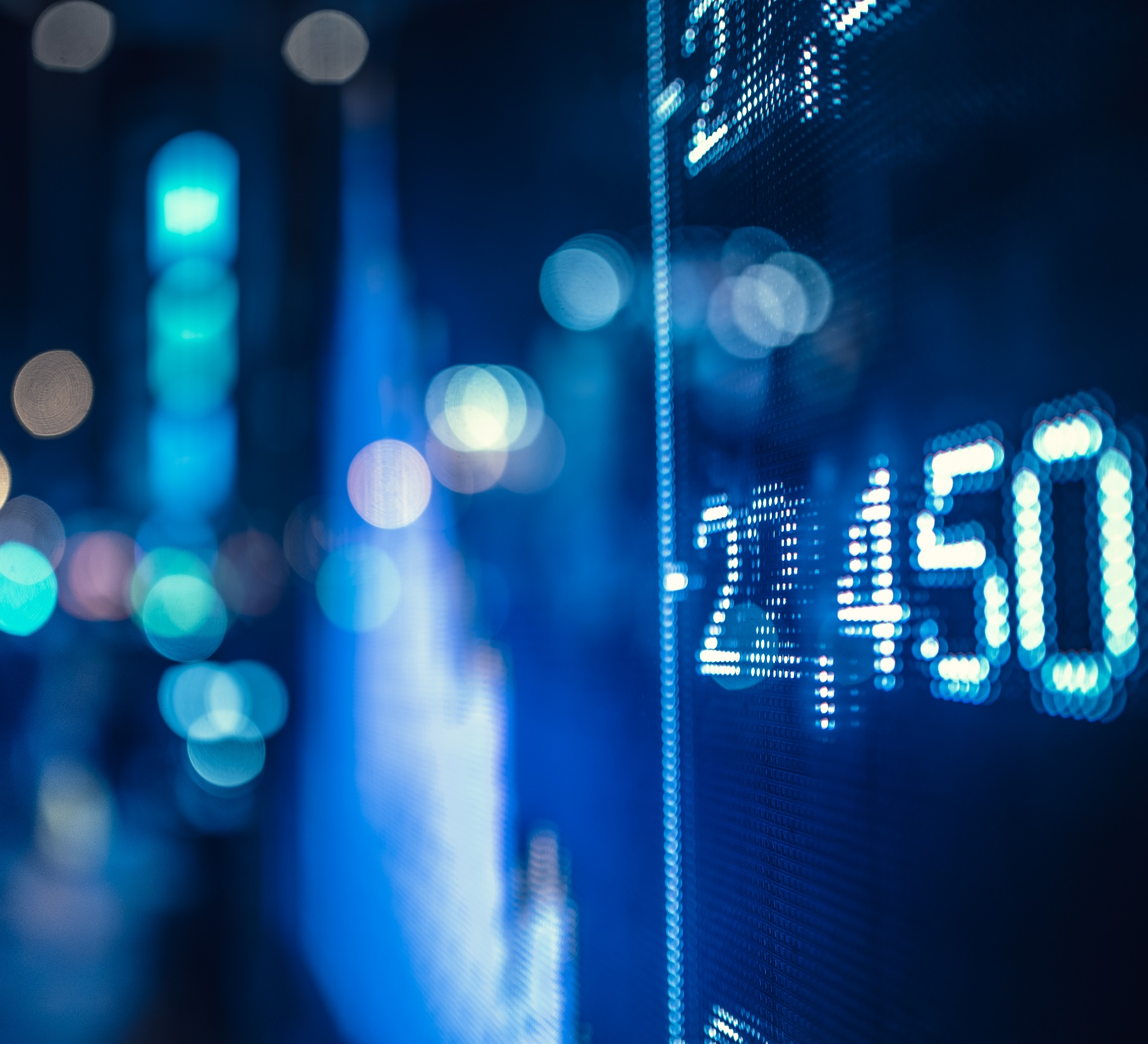 SPRED RISIKOEN!Hvordan?
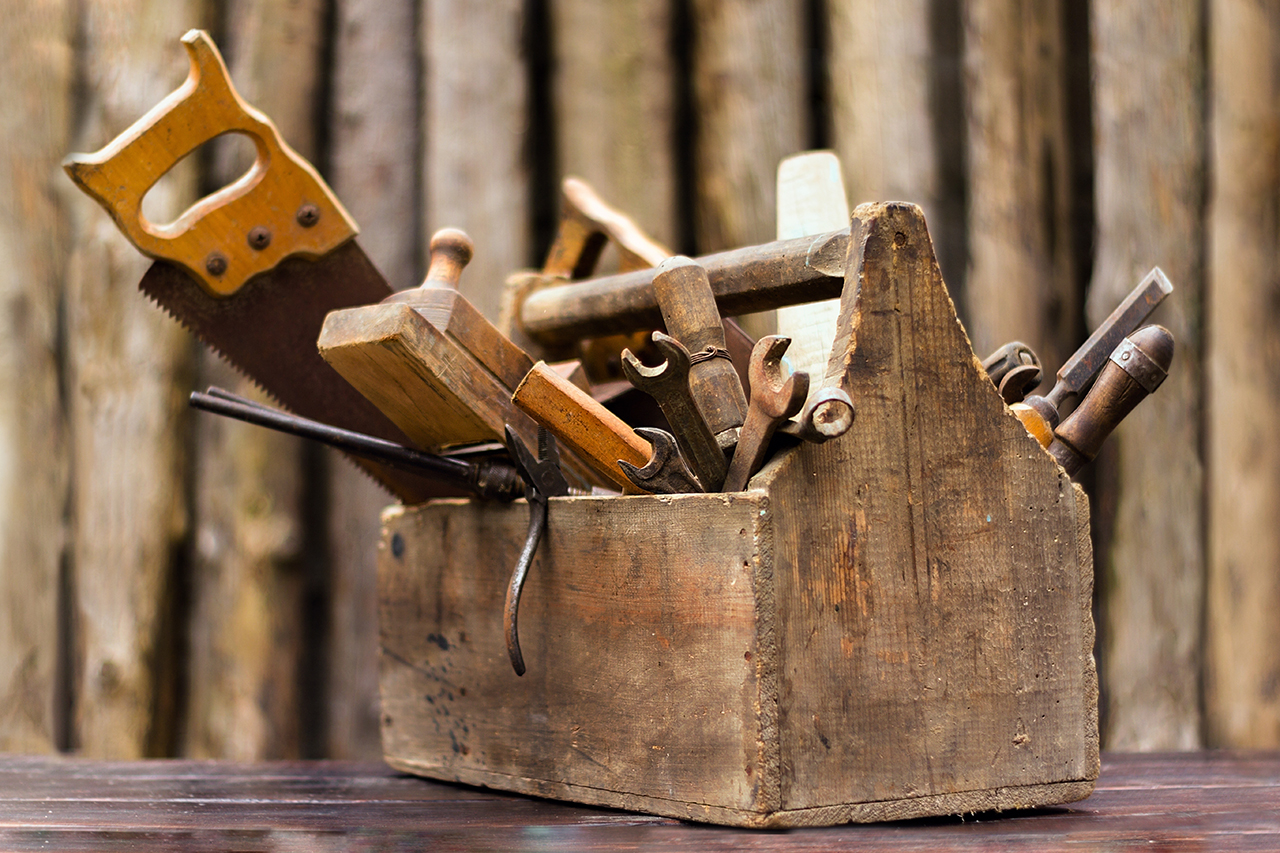 Værktøjer til at navigere i markedet!
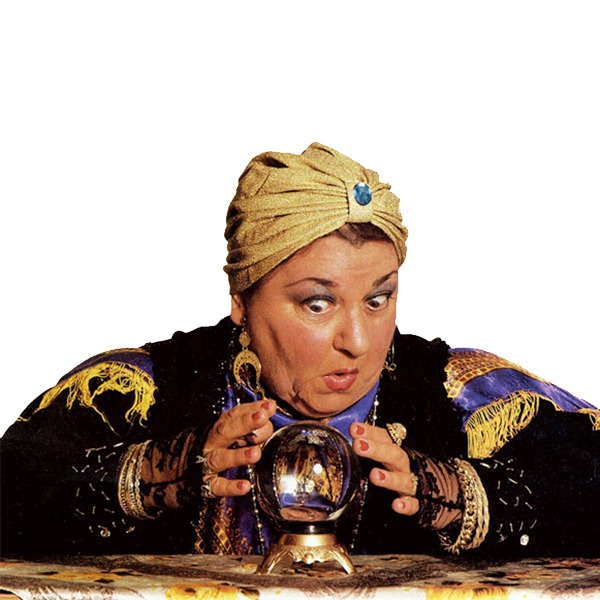 HVAD ER EN STRATEGI IKKE?
7
HVEM BLIVER FREMTIDENS VINDER 
INDENFOR:

ELBILER
MOBILTELEFON
SOLCELLER
VINDMØLLER
HVEM ERFREMTIDENS VINDER?
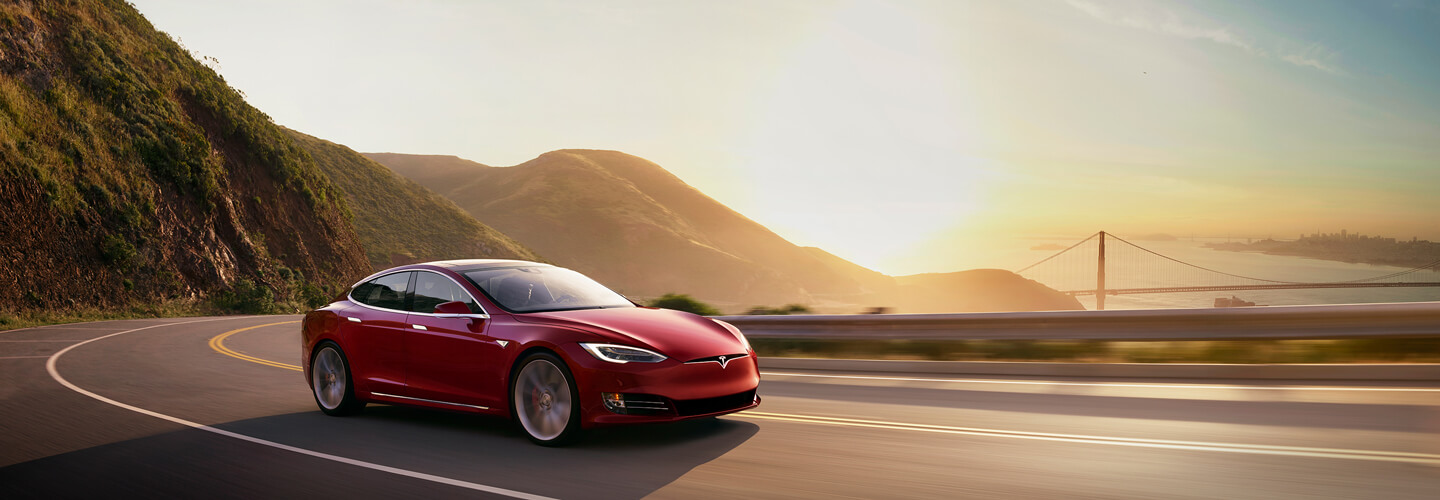 8
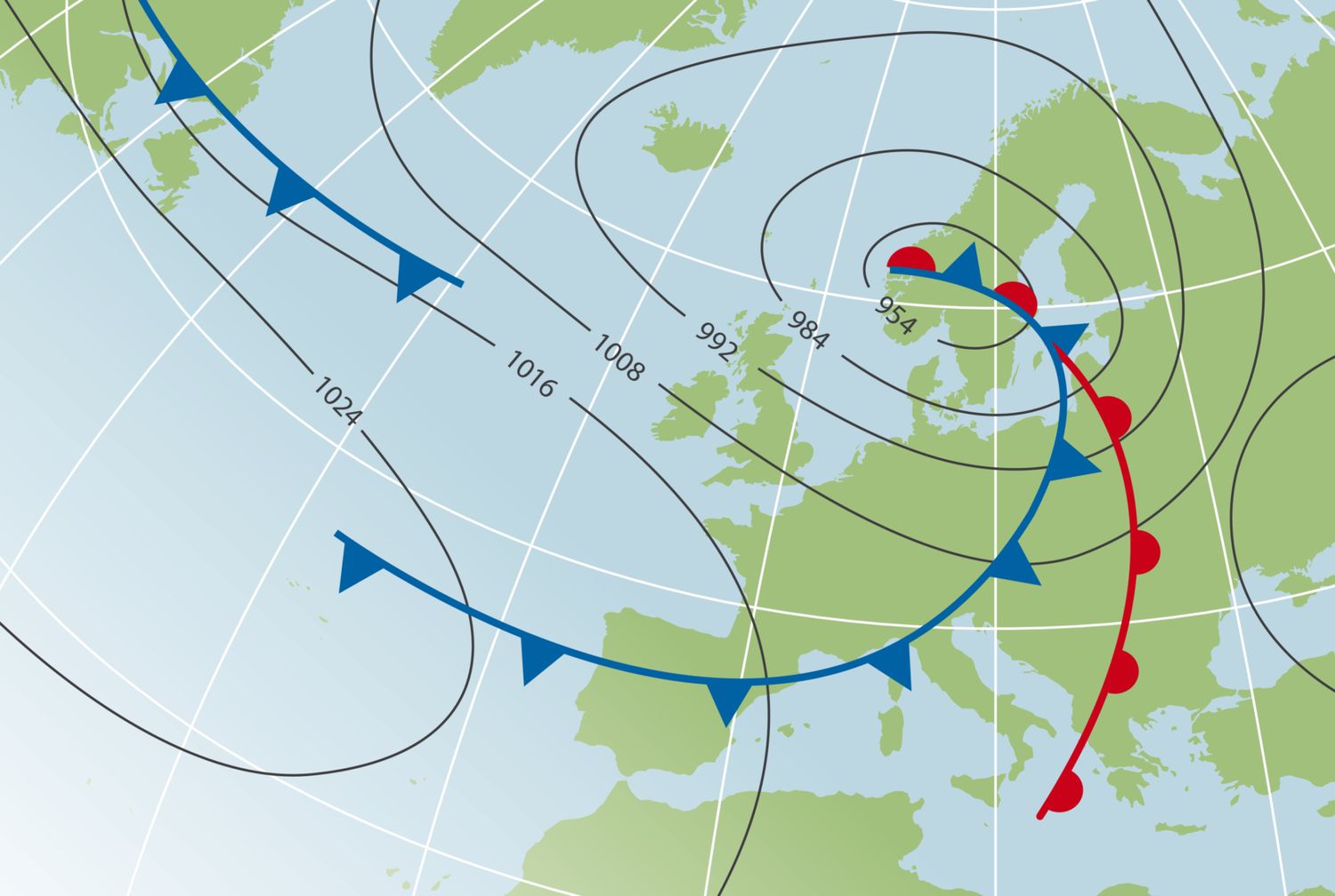 STRATEGI
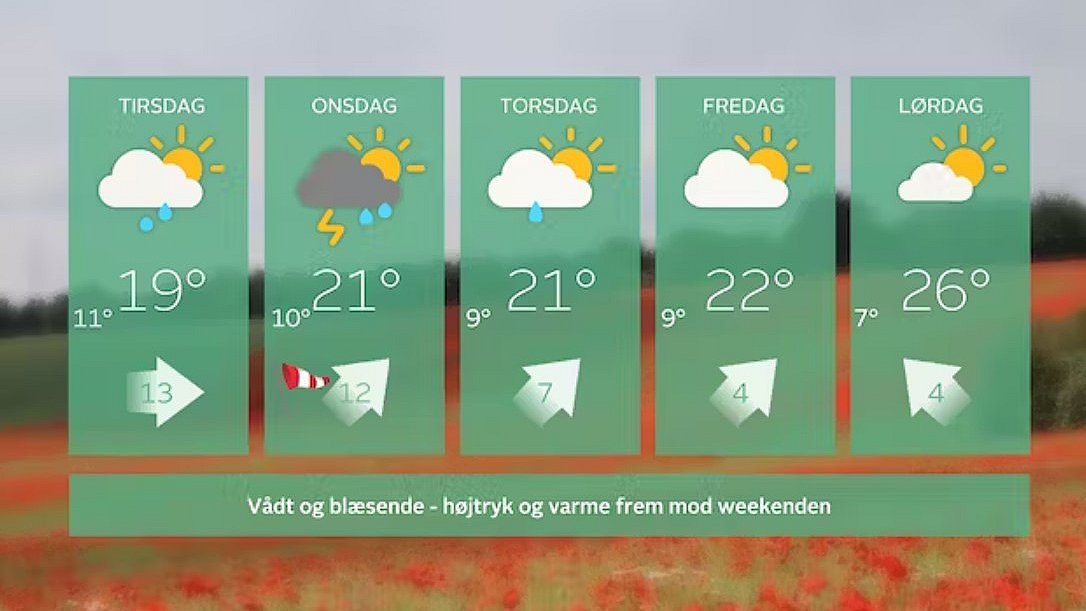 9
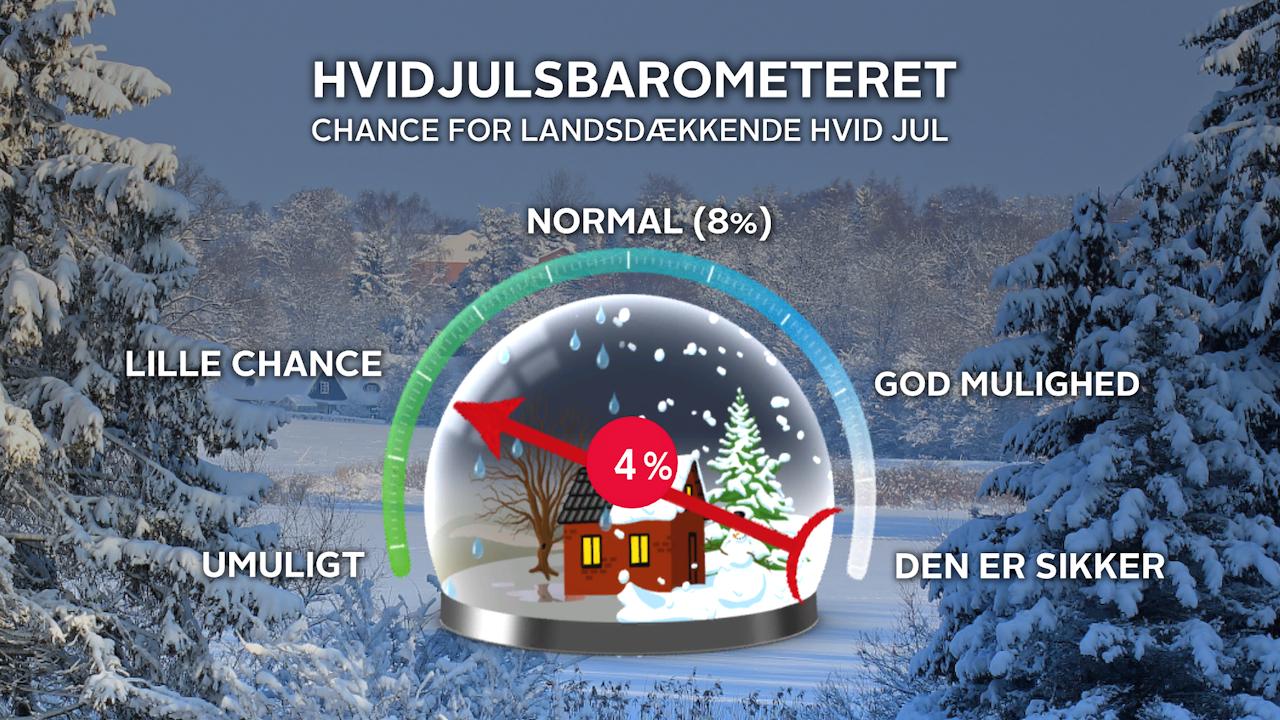 Hvem tør vi stole på?
10
MIN STRATEGI:

STIL DE RIGTIGE SPØRGSMÅL!

ARBEJD MED SANDSYNLIGHED IKKE SIKKERHED! (Casino)

HAVE EN STRATEGI DER KAN GENTAGES I UENDELIGHED!
HVAD ER EN STRATEGI IKKE?
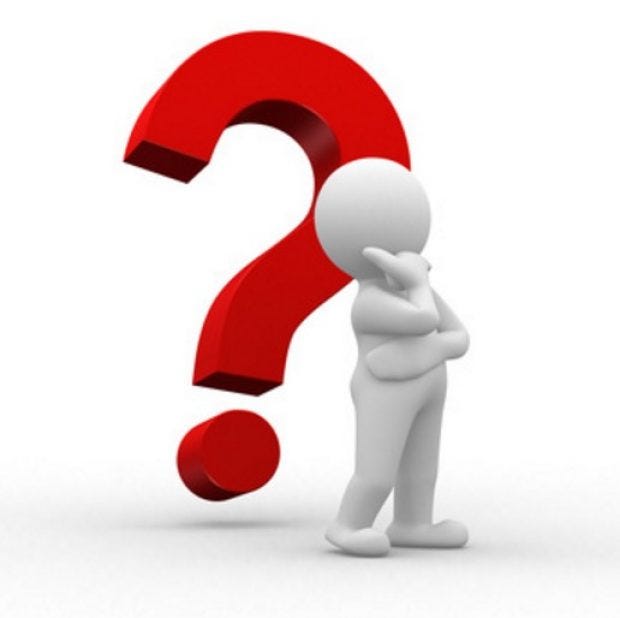 11
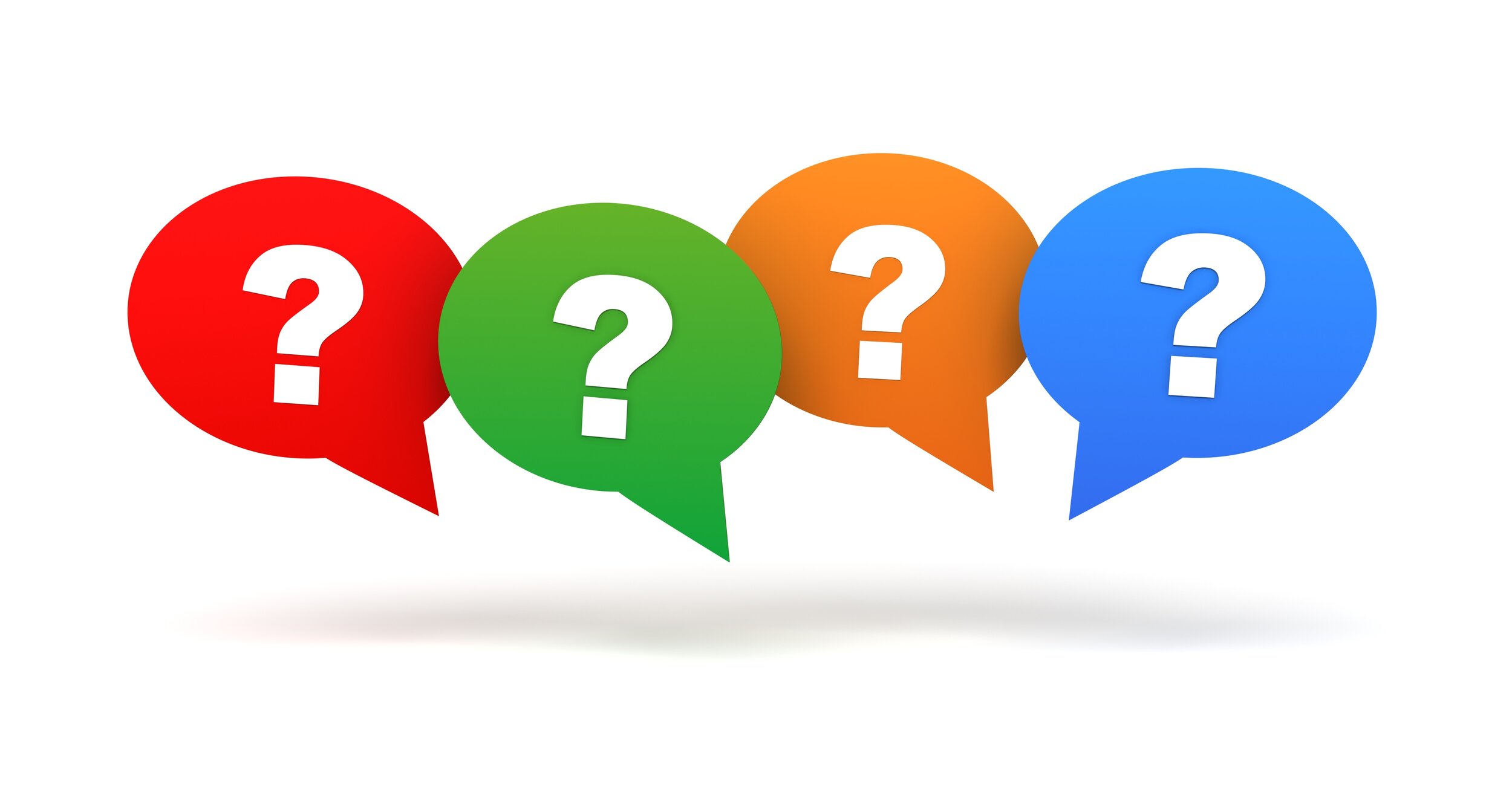 De tre (fire) vigtigespørgsmål!
ER DET EN FORNUFTIG FORRETNING?

ER AKTIEN KORREKT PRISSAT? 
ER TIMINGEN RIGTIG?


BONUSSPØRGSMÅL:

HVAD SKAL DER TIL FOR AT SÆLGE?

ER DER FORHOLD I VERDEN, JEG SKAL VÆRE OPMÆRKSOM PÅ?
12
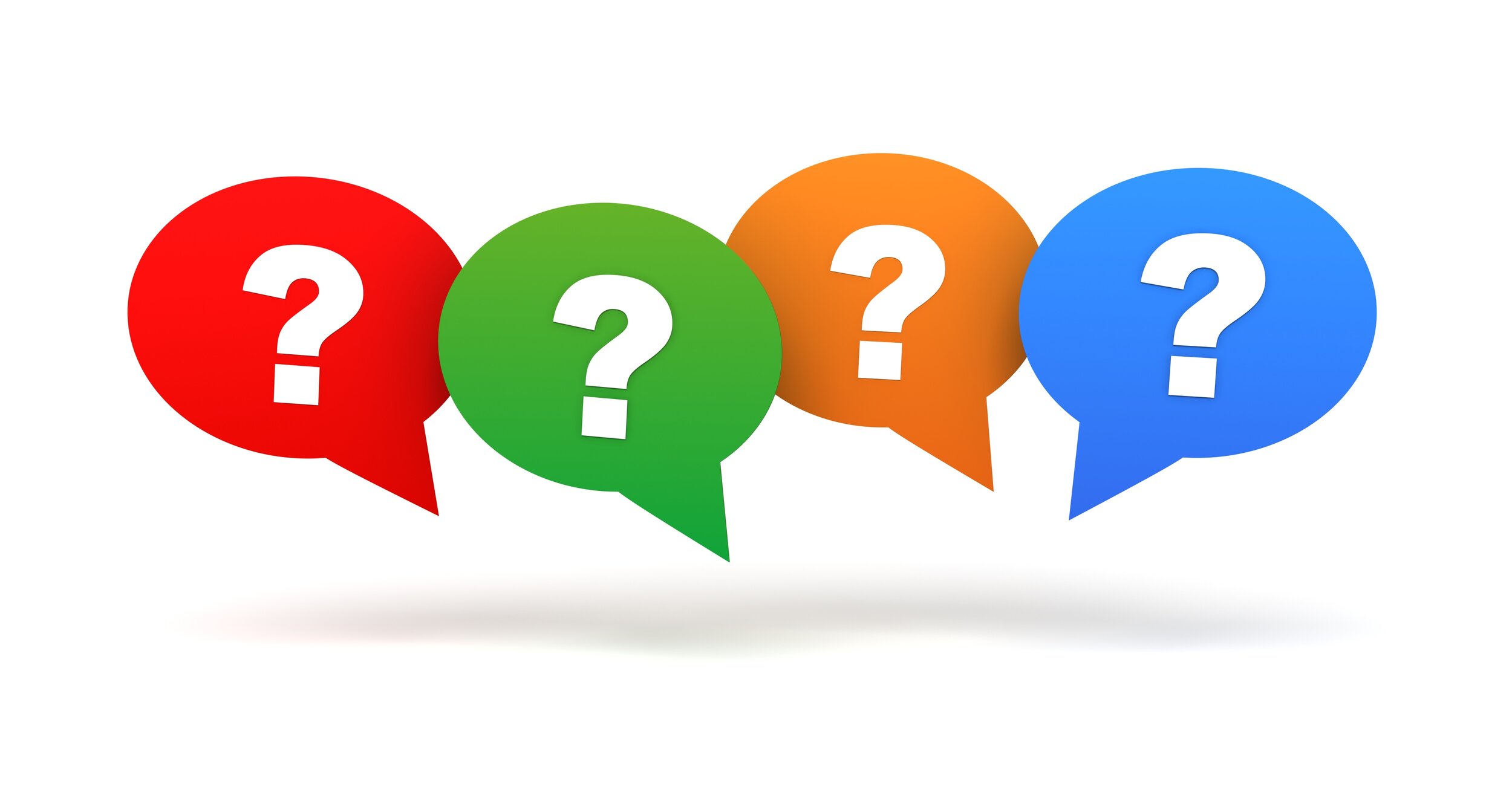 De tre vigtigespørgsmål!
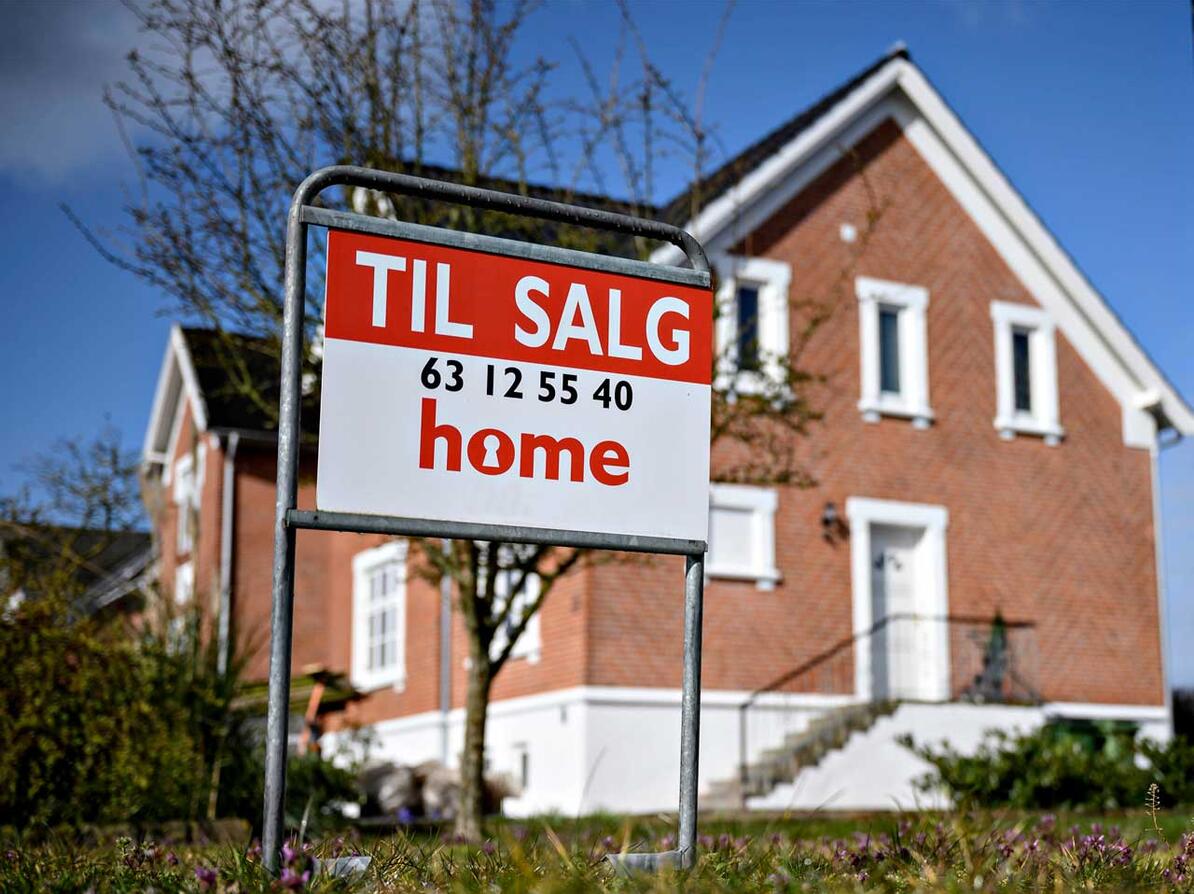 13
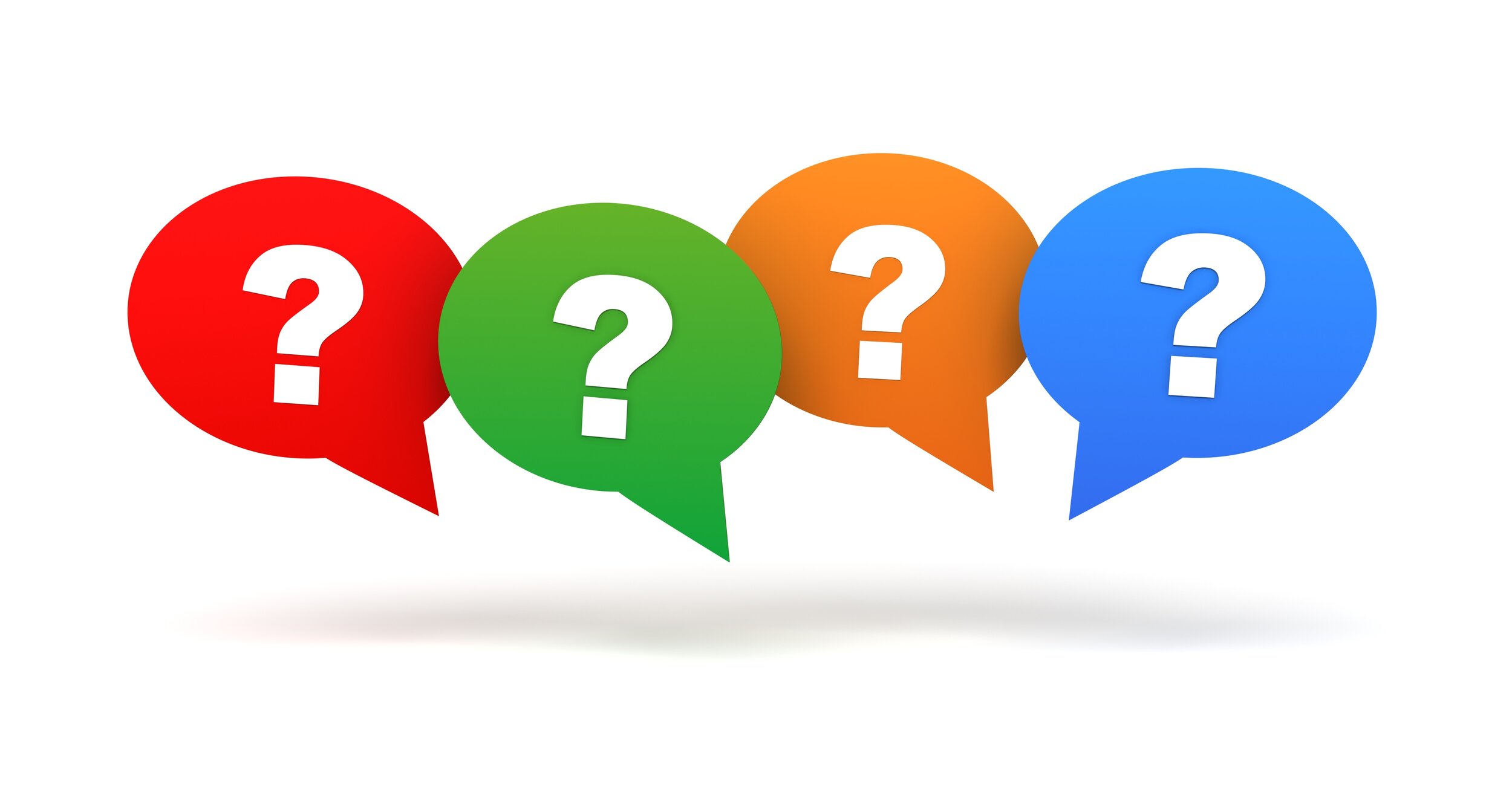 1. FAKTORSOLID?
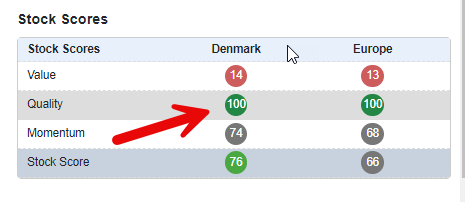 14
TEKNISK ANALYSE
2. TIMING
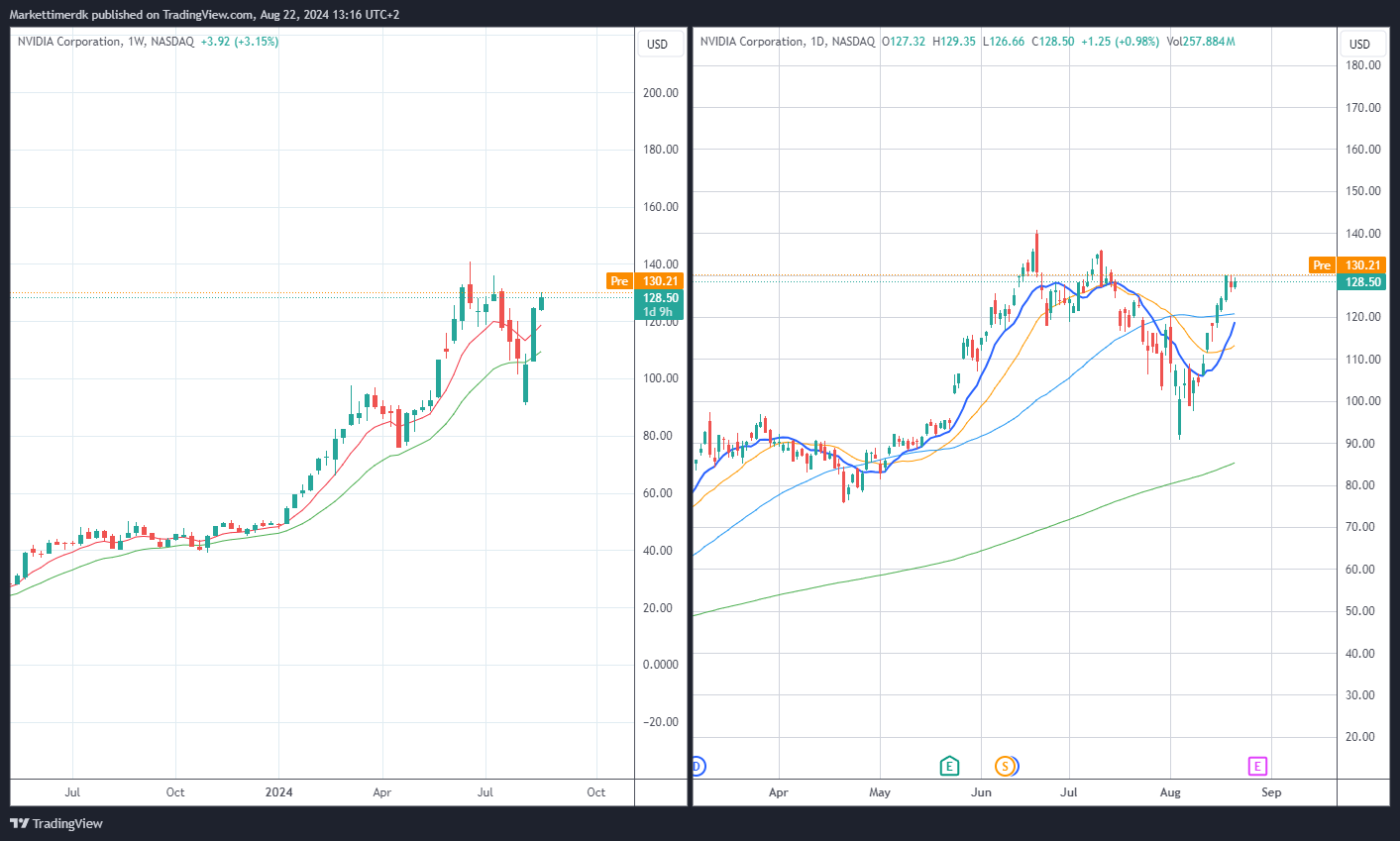 15
TEKNISK ANALYSE
3. TIMING
2 TEKNIKKER:

TRENDS
STØTTE/MODSTAND
16
TEKNISK ANALYSE
3. TIMING
2 TEKNIKKER:

TRENDS
STØTTE/MODSTAND
17
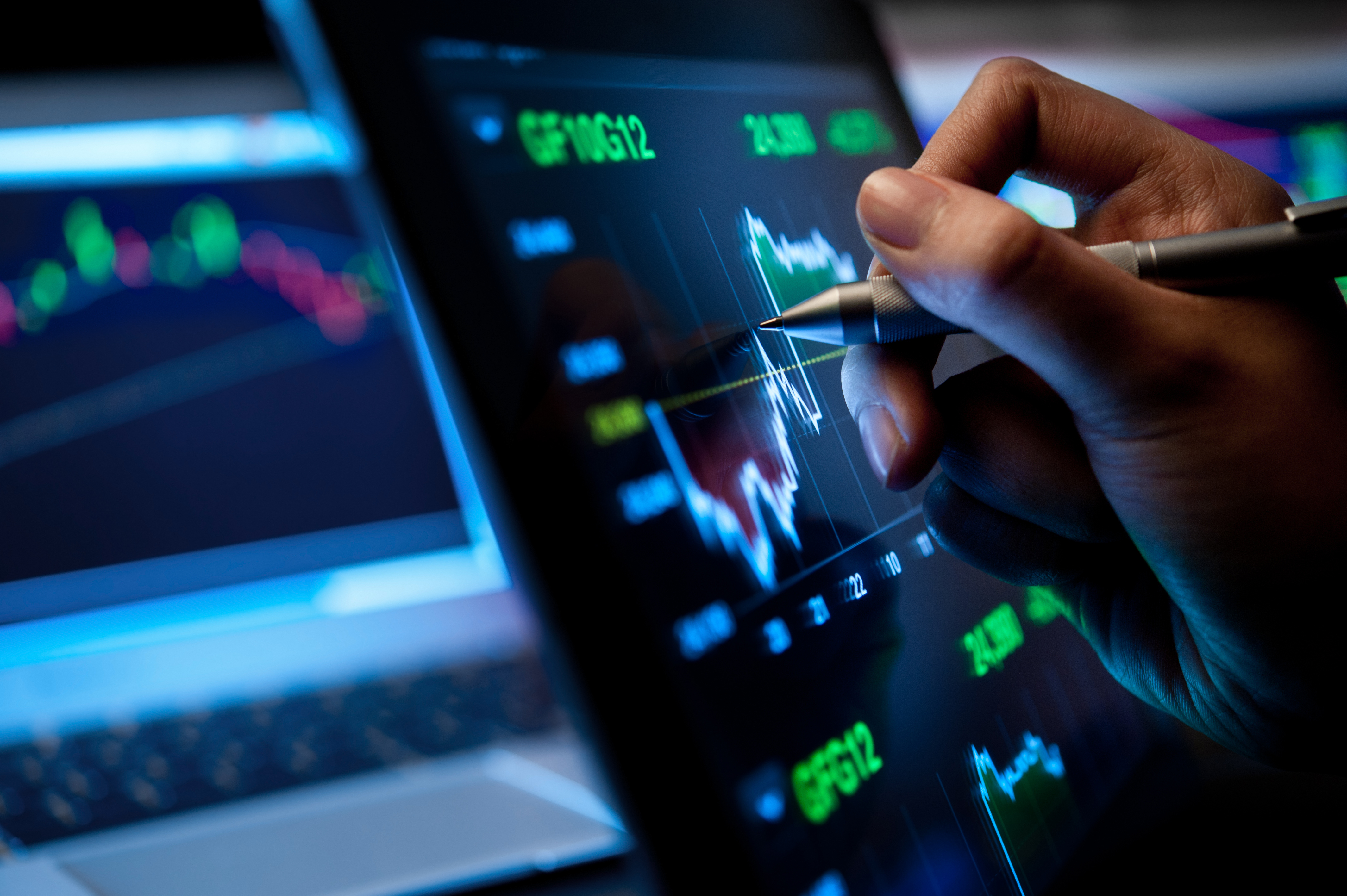 DERFOR BRUGER JEG TEKNISK ANALYSE
- GRAFER VISER HISTORIEN OM AKTIEN
- INTERESSE FRA MARKEDSDELTAGERNE VISES I GRAFEN
- ALLE GODE NYHEDER VISES I GRAFEN
- ALLE DÅRLIGE NYHEDER VISES I GRAFEN
- GIVER ET GODT VÆRKTØJ TIL INVESTERING
- KAN KOMBINERES MED FUNDAMENTAL ANALYSE 
- VIGTIGT – IKKE EN SPÅKUGLE
- VISER AKTIENS MØNSTRE SOM VI KAN BRUGE TIL HANDEL
HVAD ER TRENDEN I AKTIEN ??
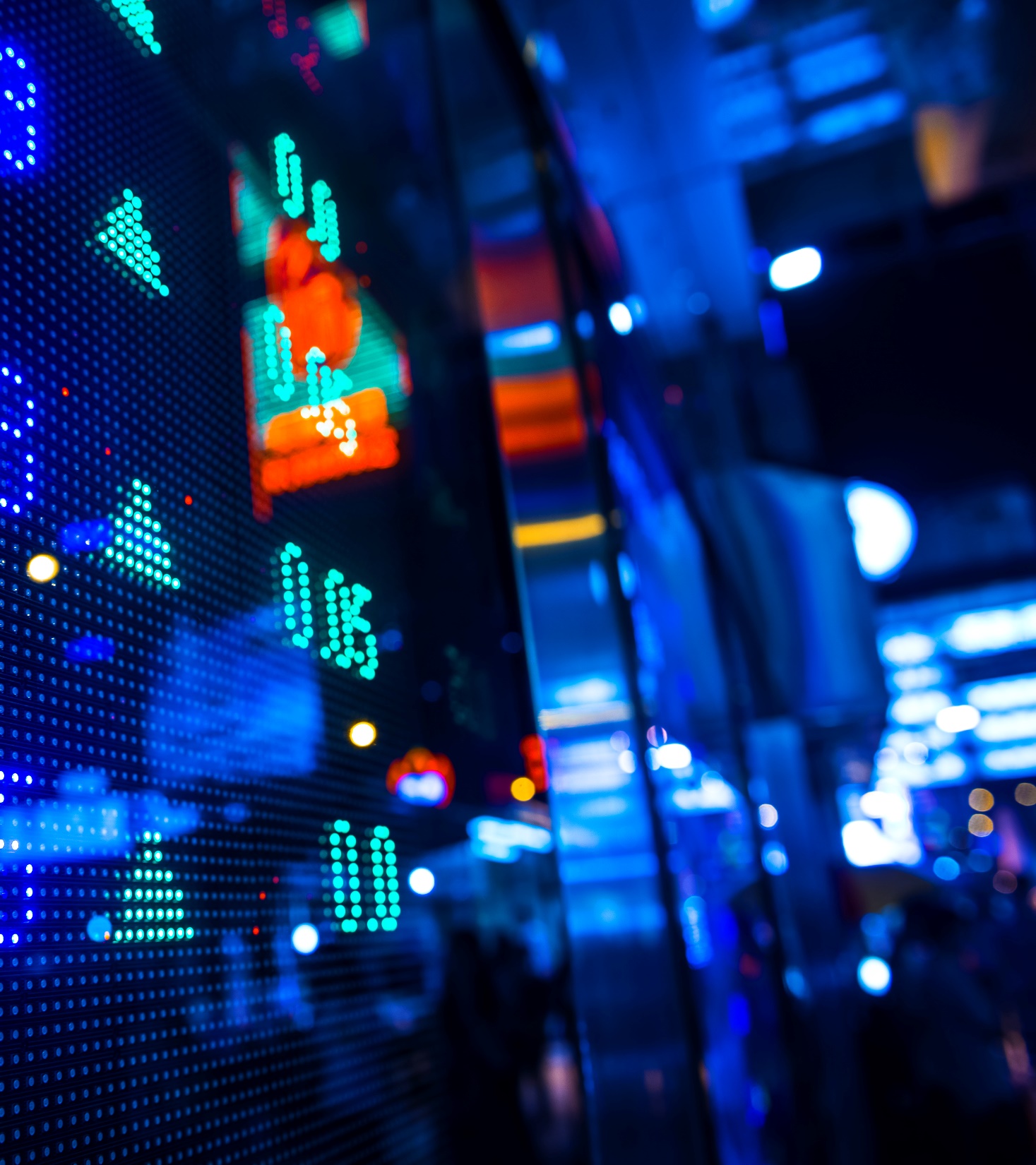 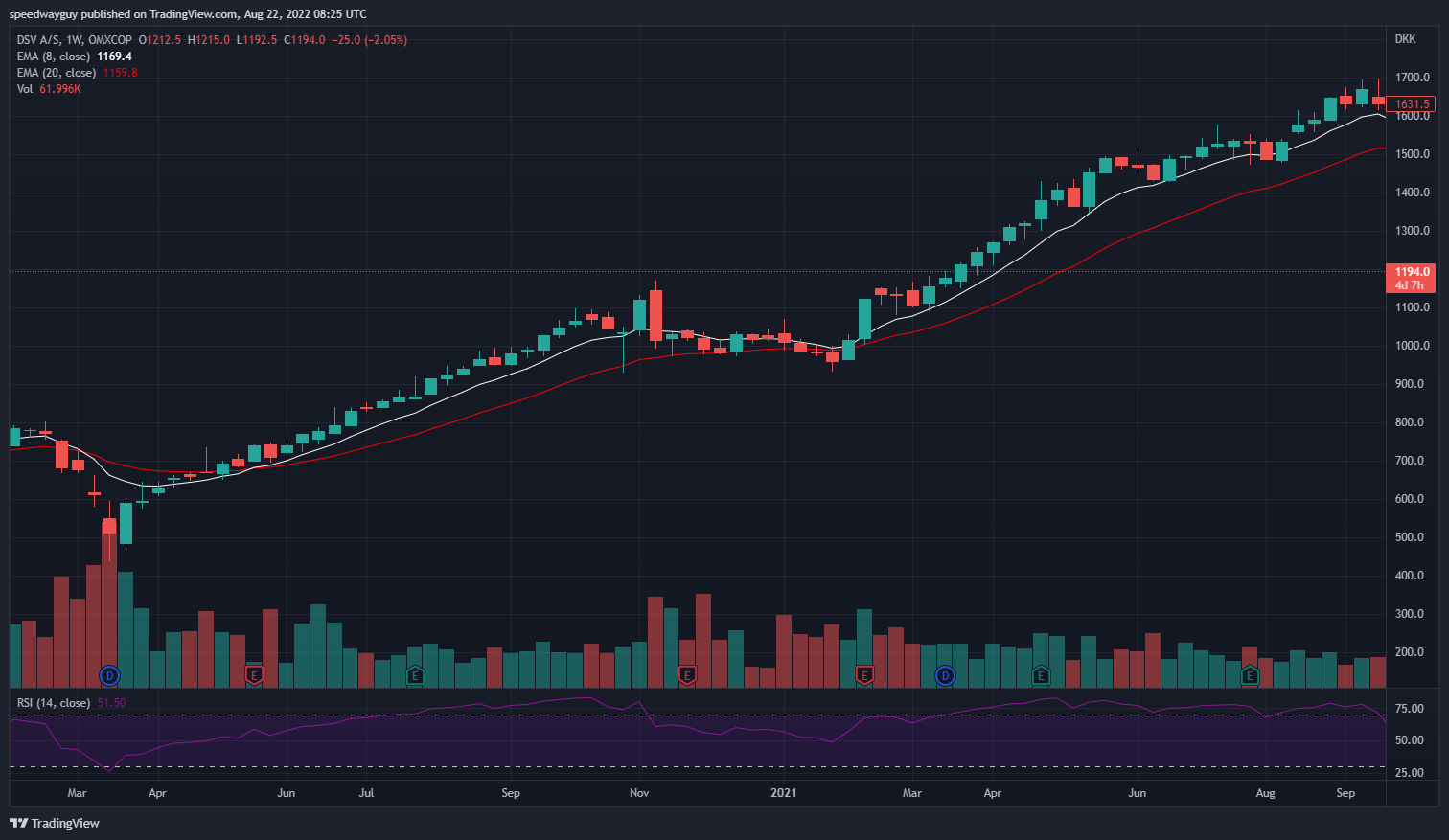 SPOT TRENDEN
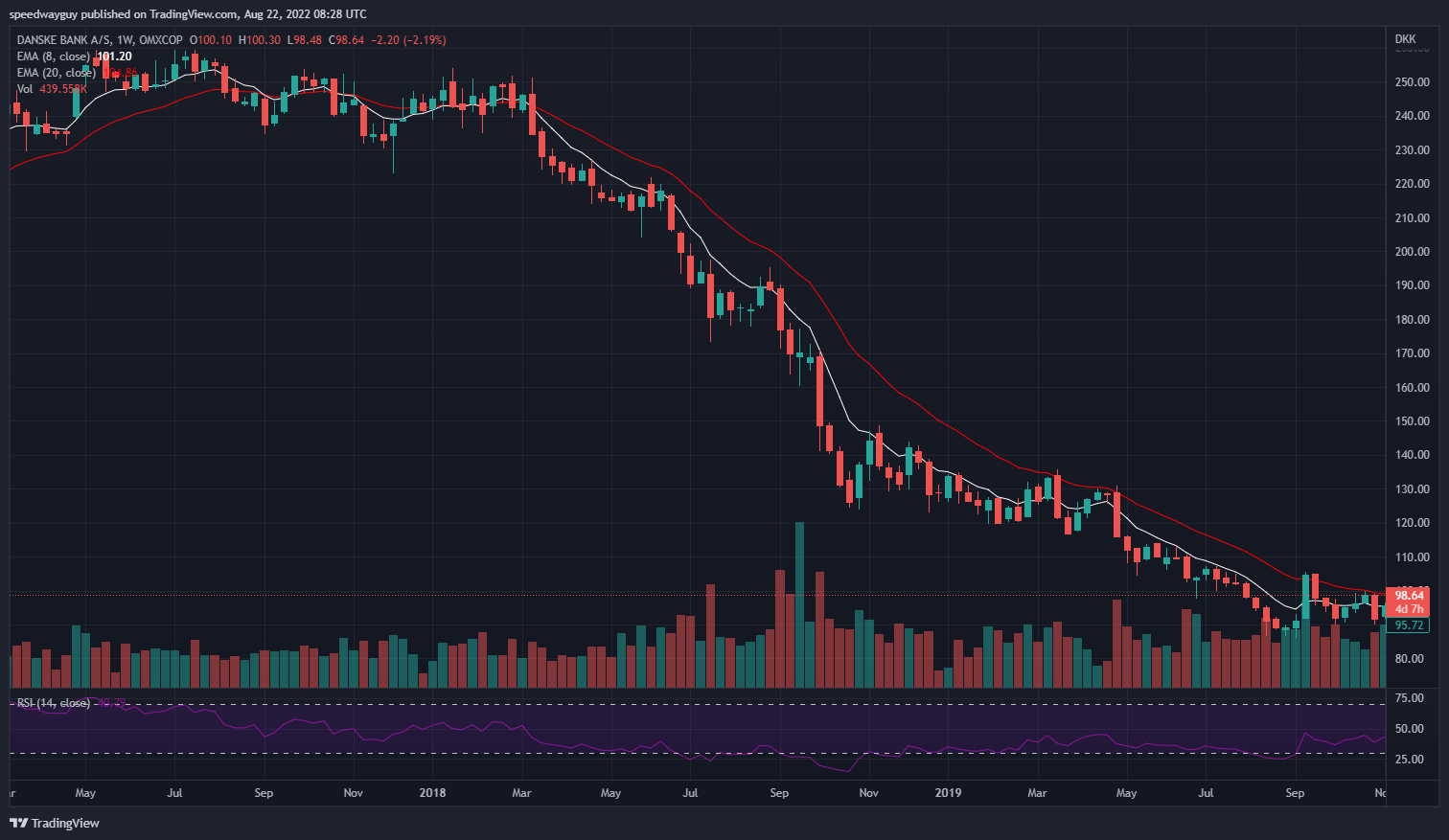 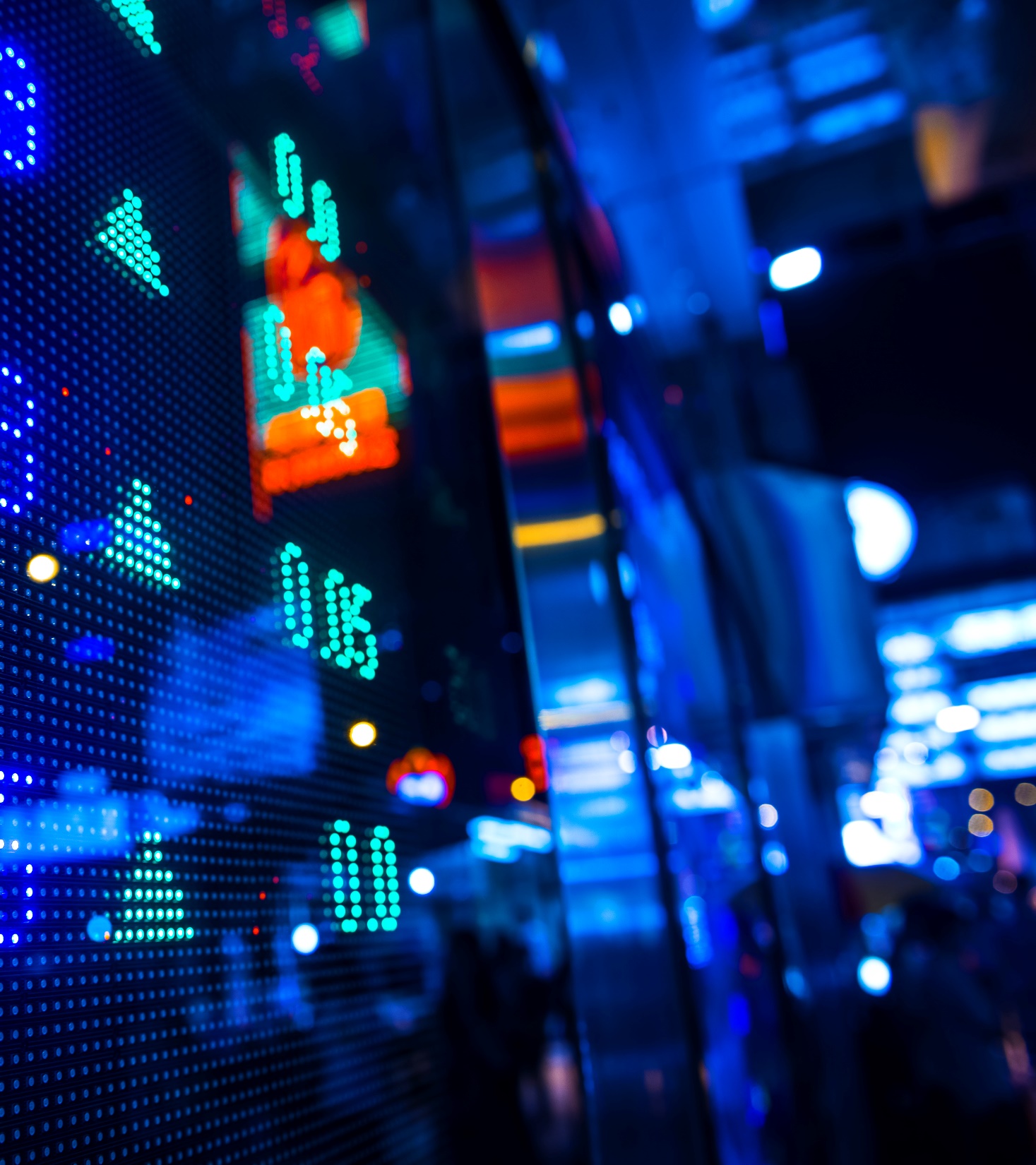 SPOT TRENDEN
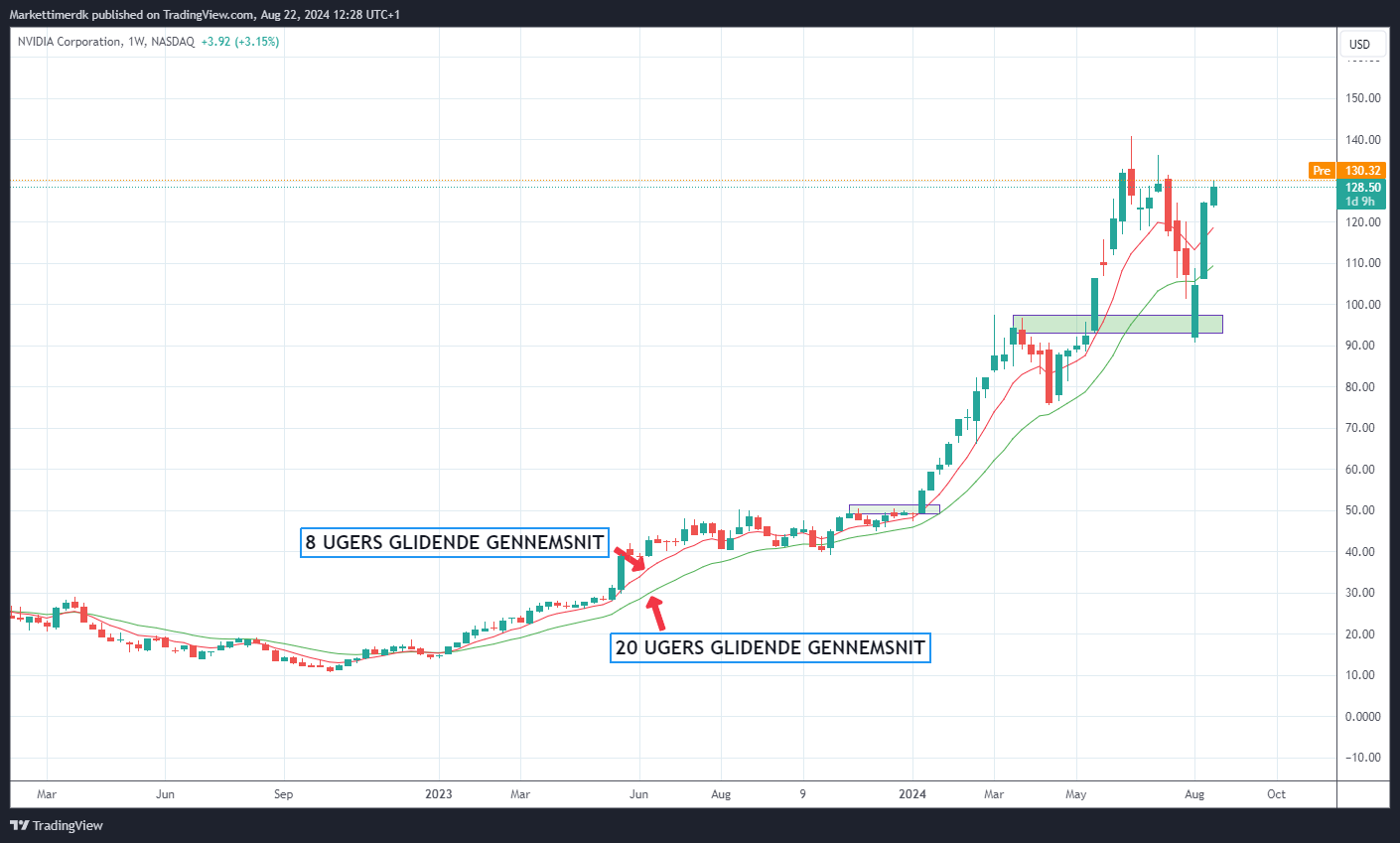 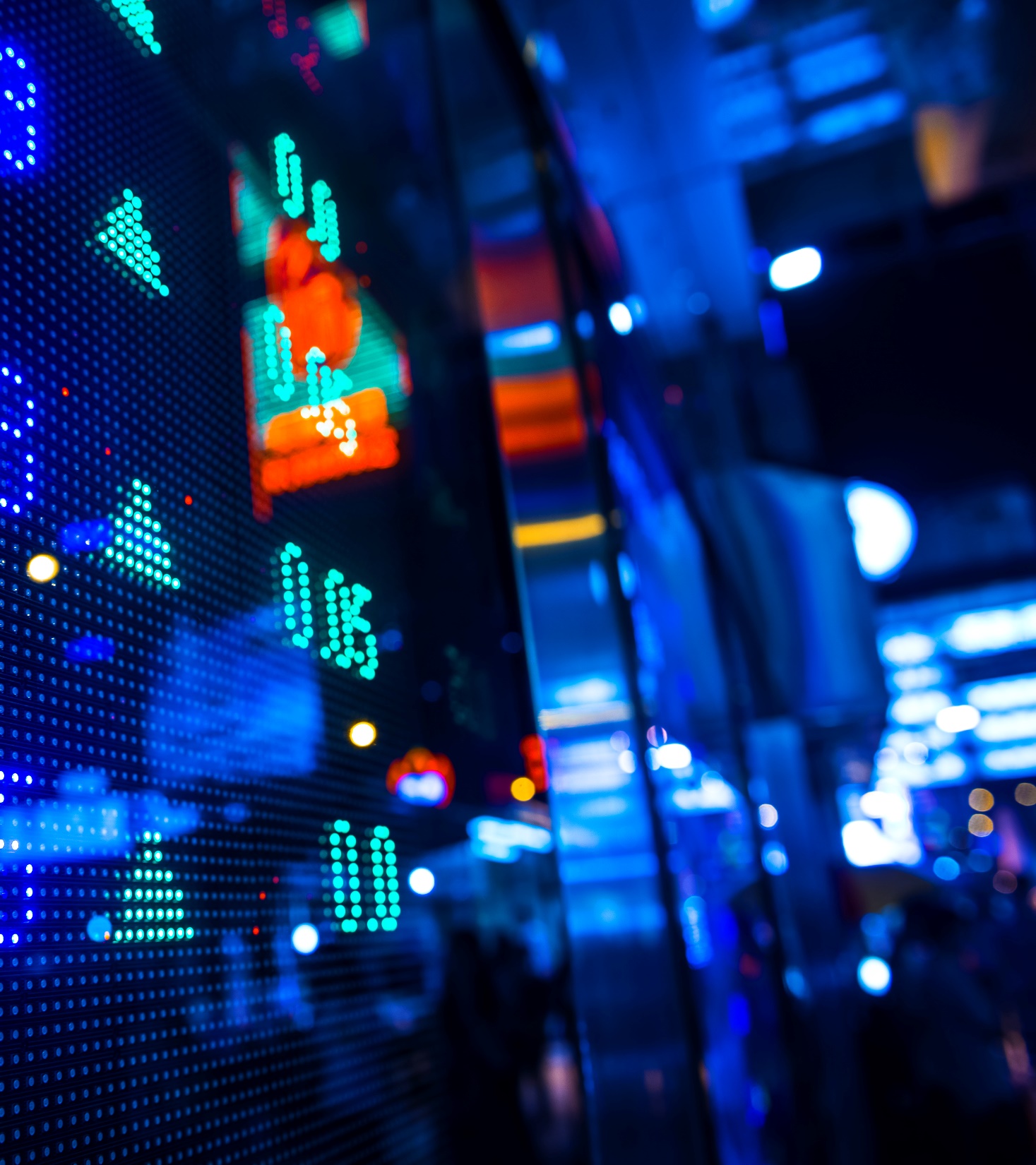 SPOT TRENDEN
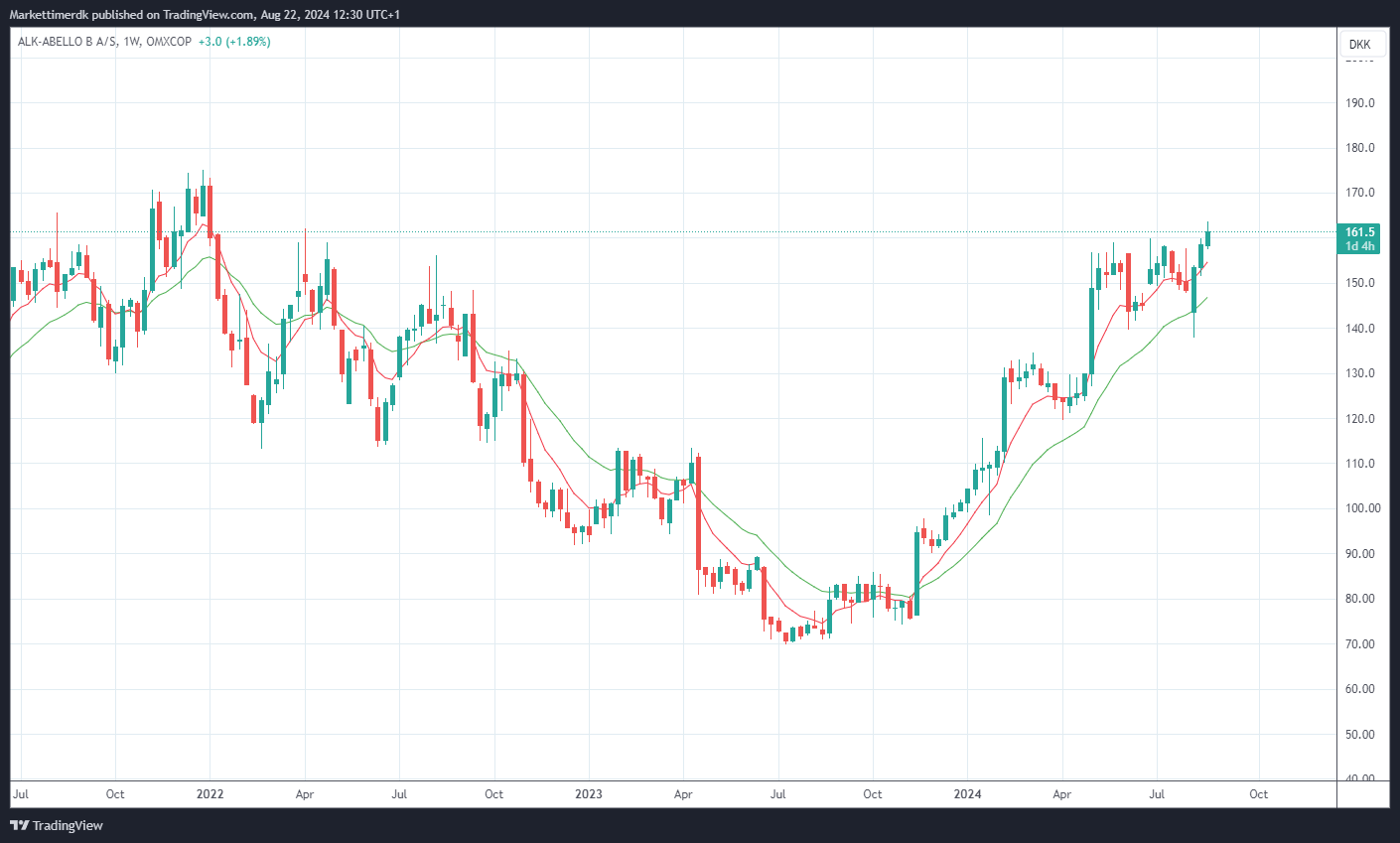 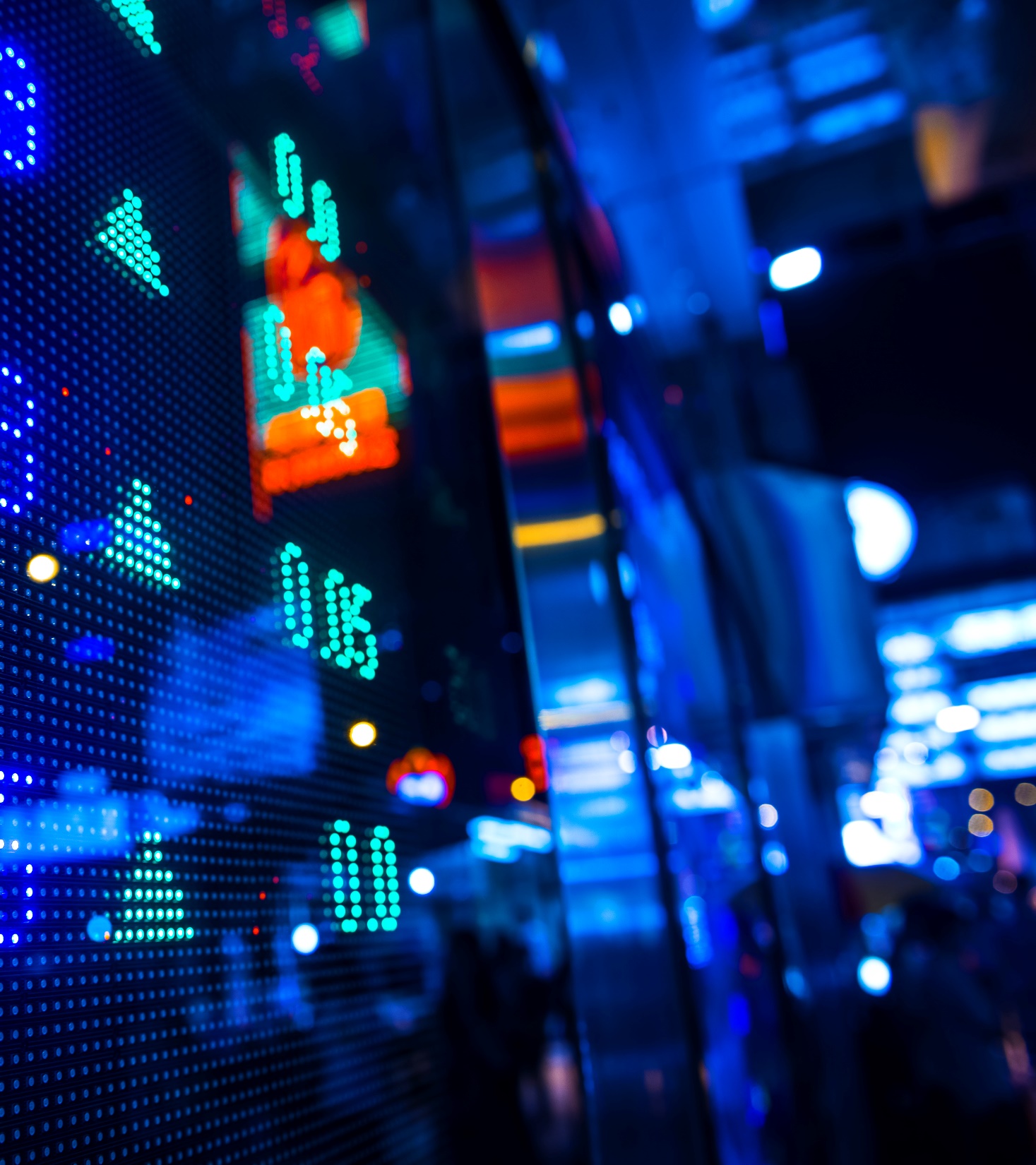 SPOT TRENDEN
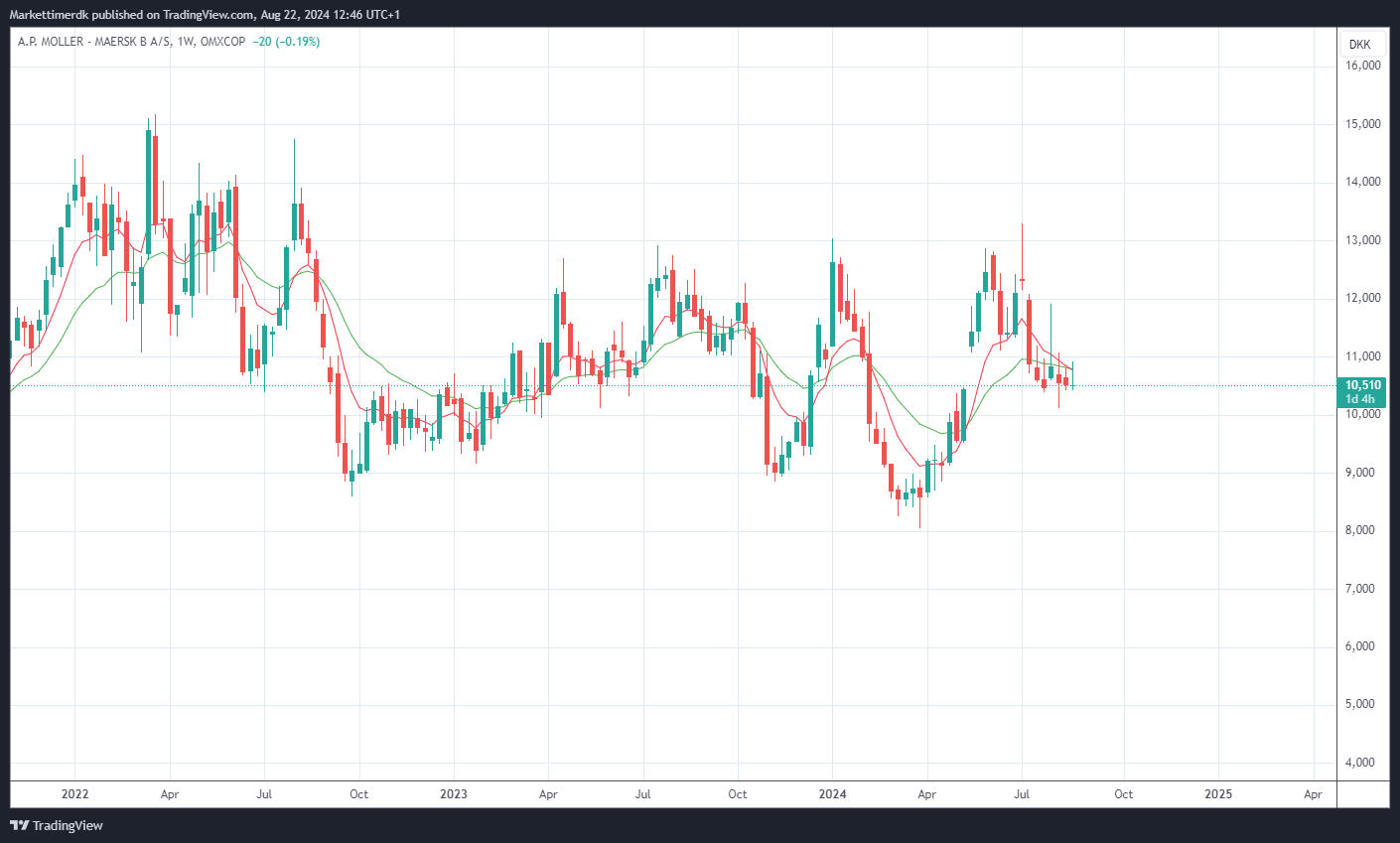 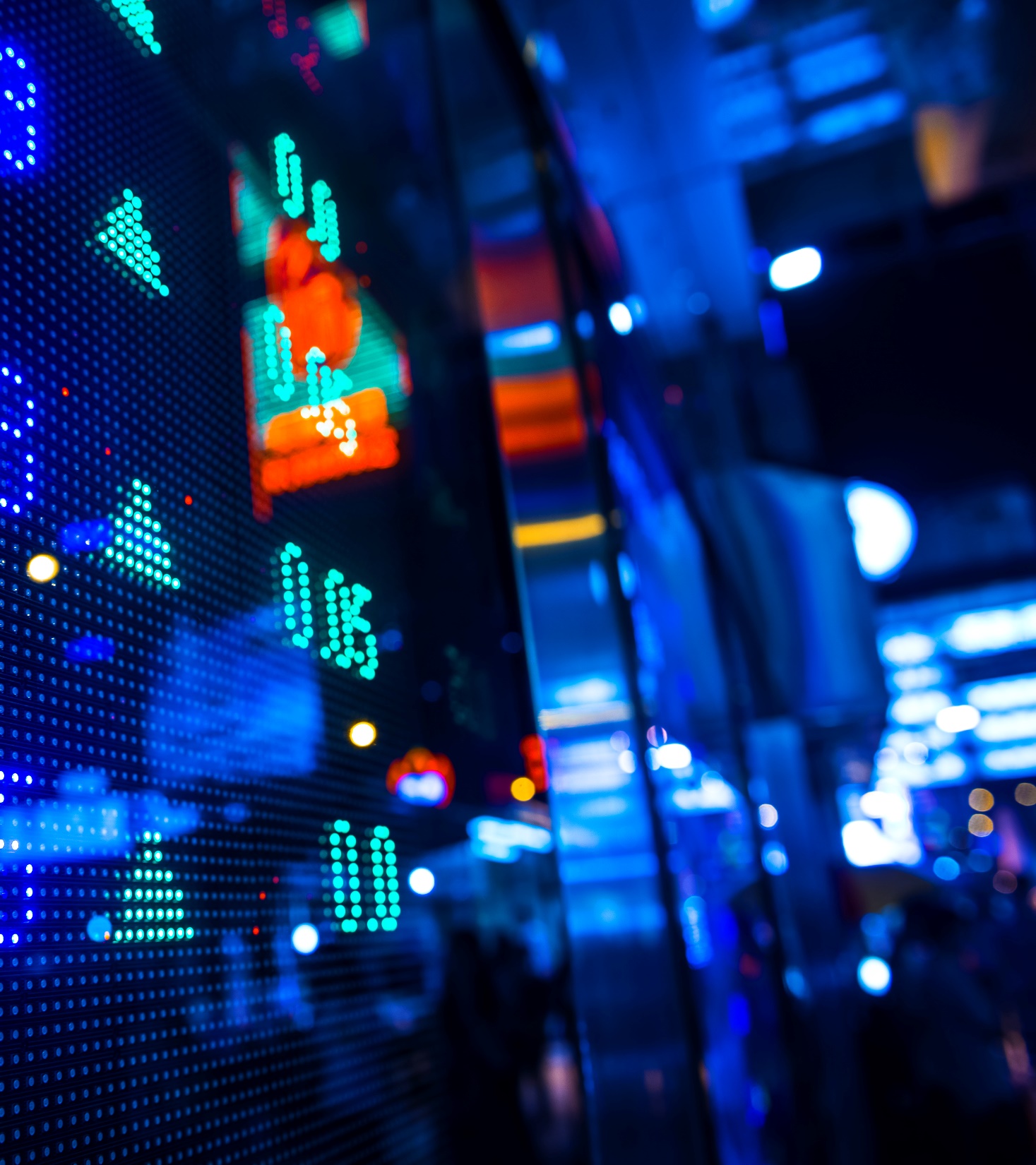 SPOT STØTTE/MODSTAND
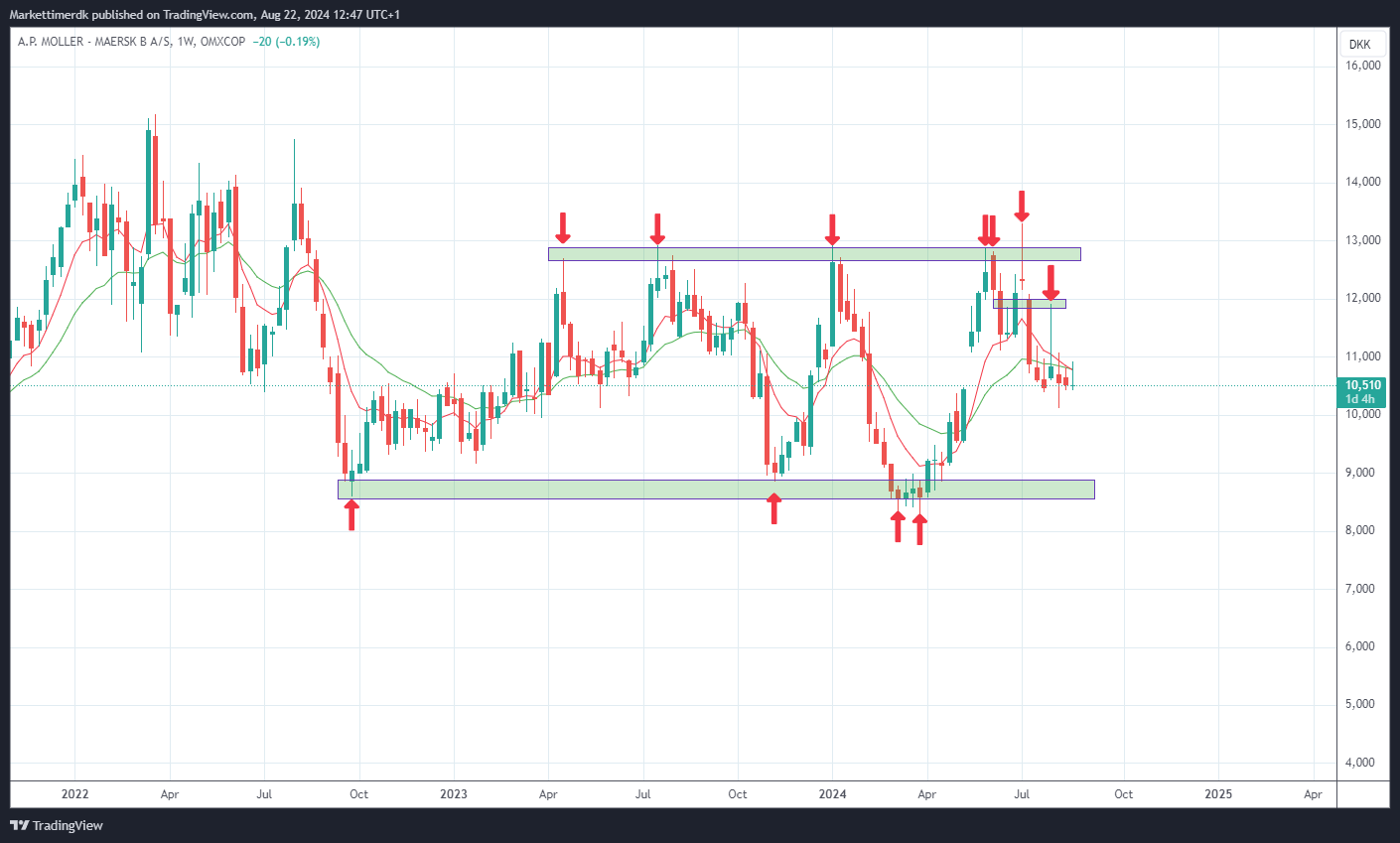 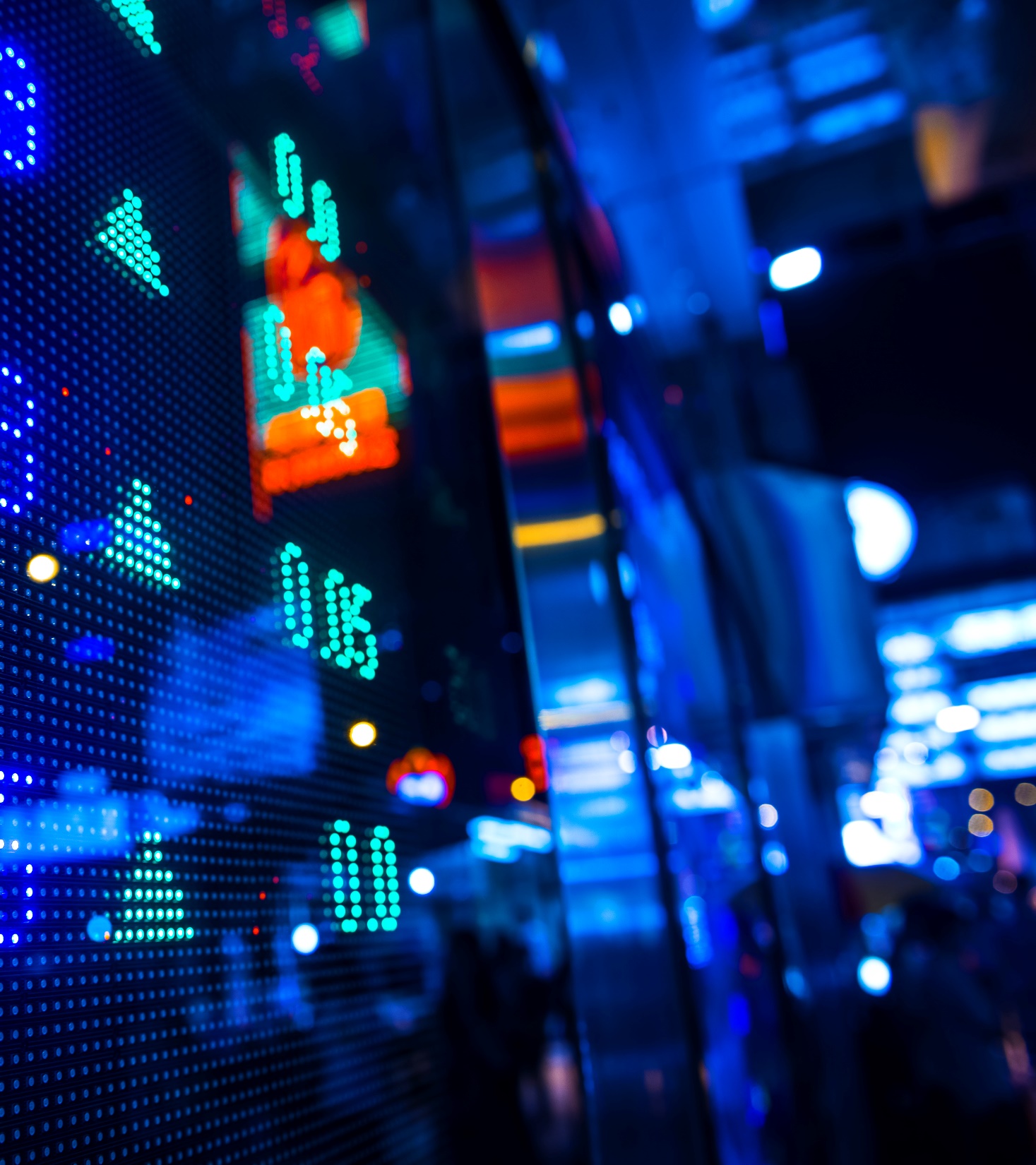 SPOT STØTTE/MODSTAND
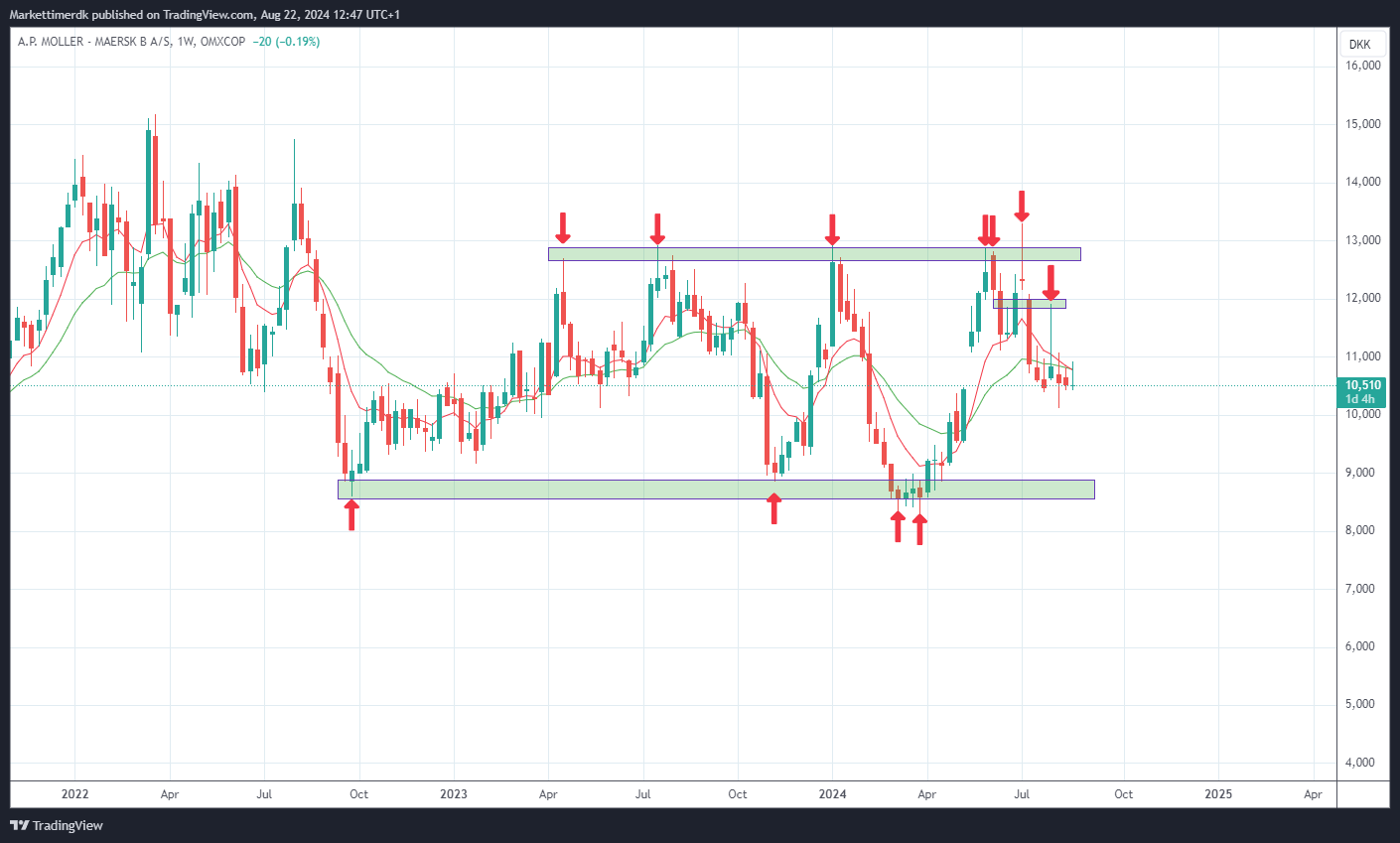 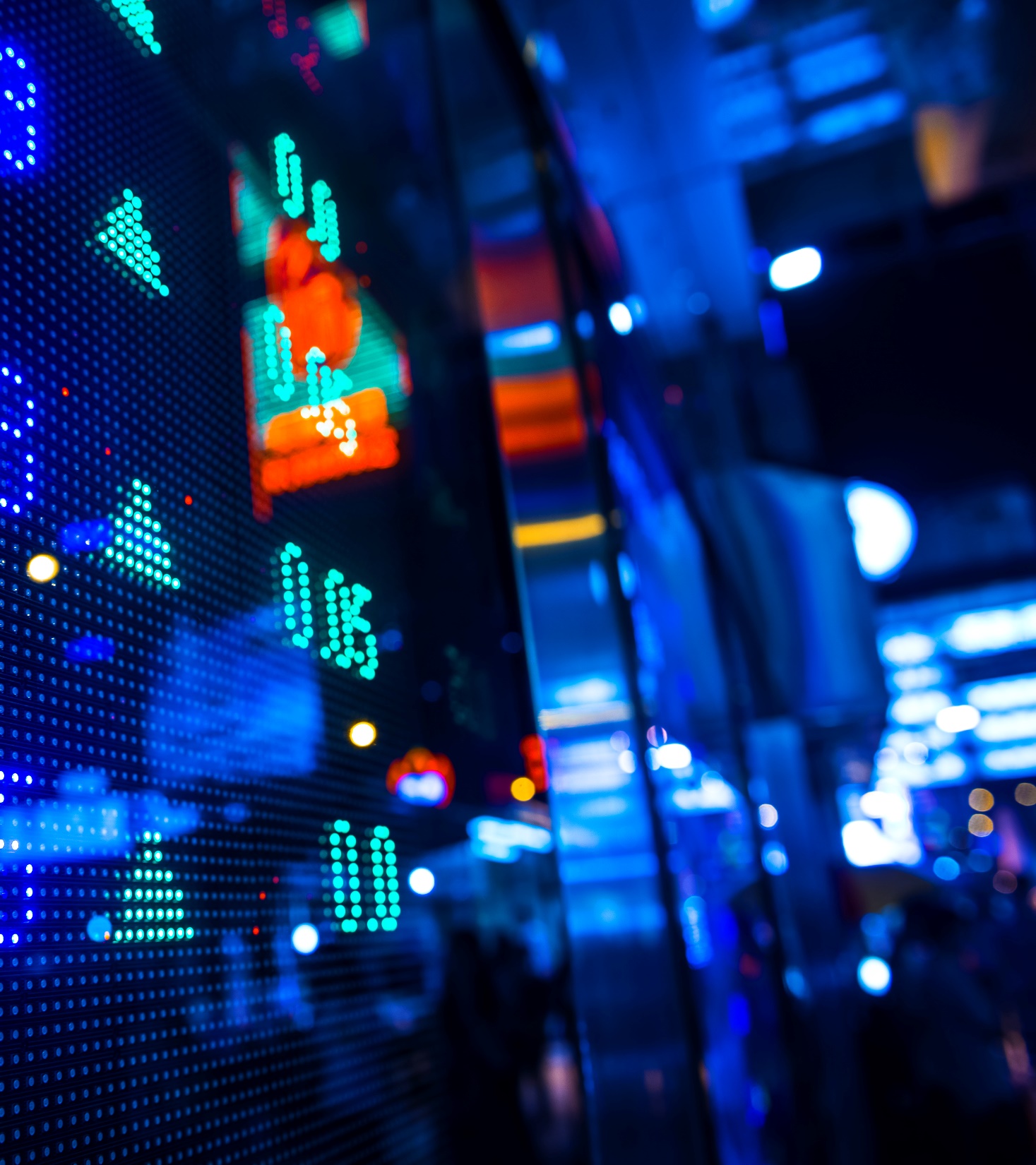 SPOT STØTTE/MODSTAND